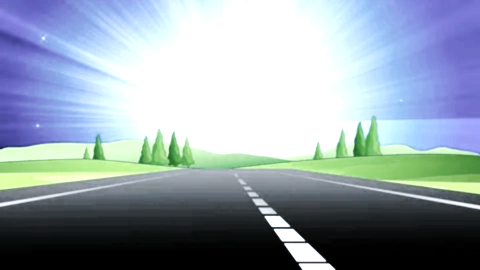 Что везет грузовик?
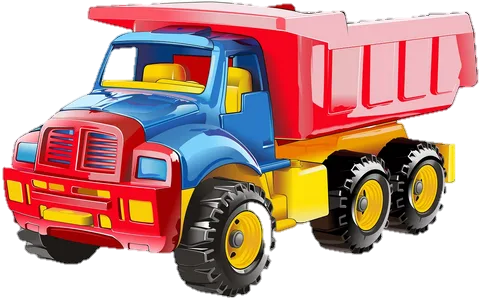 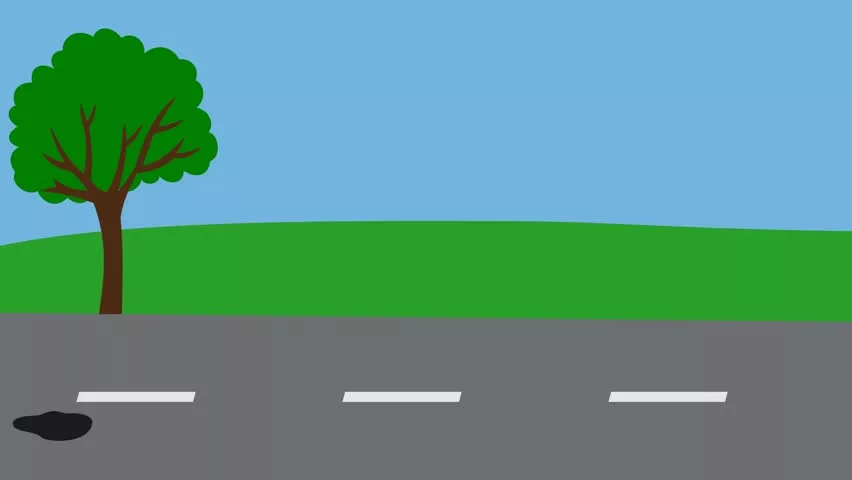 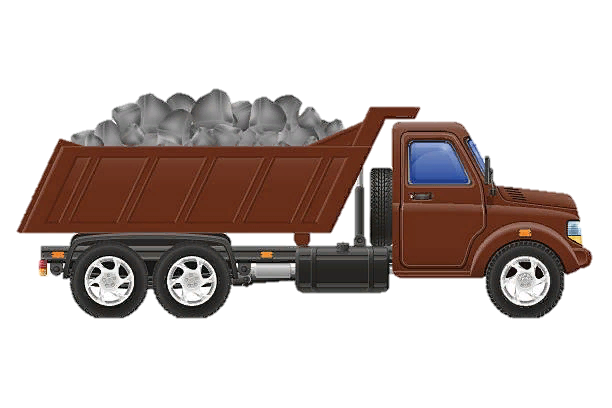 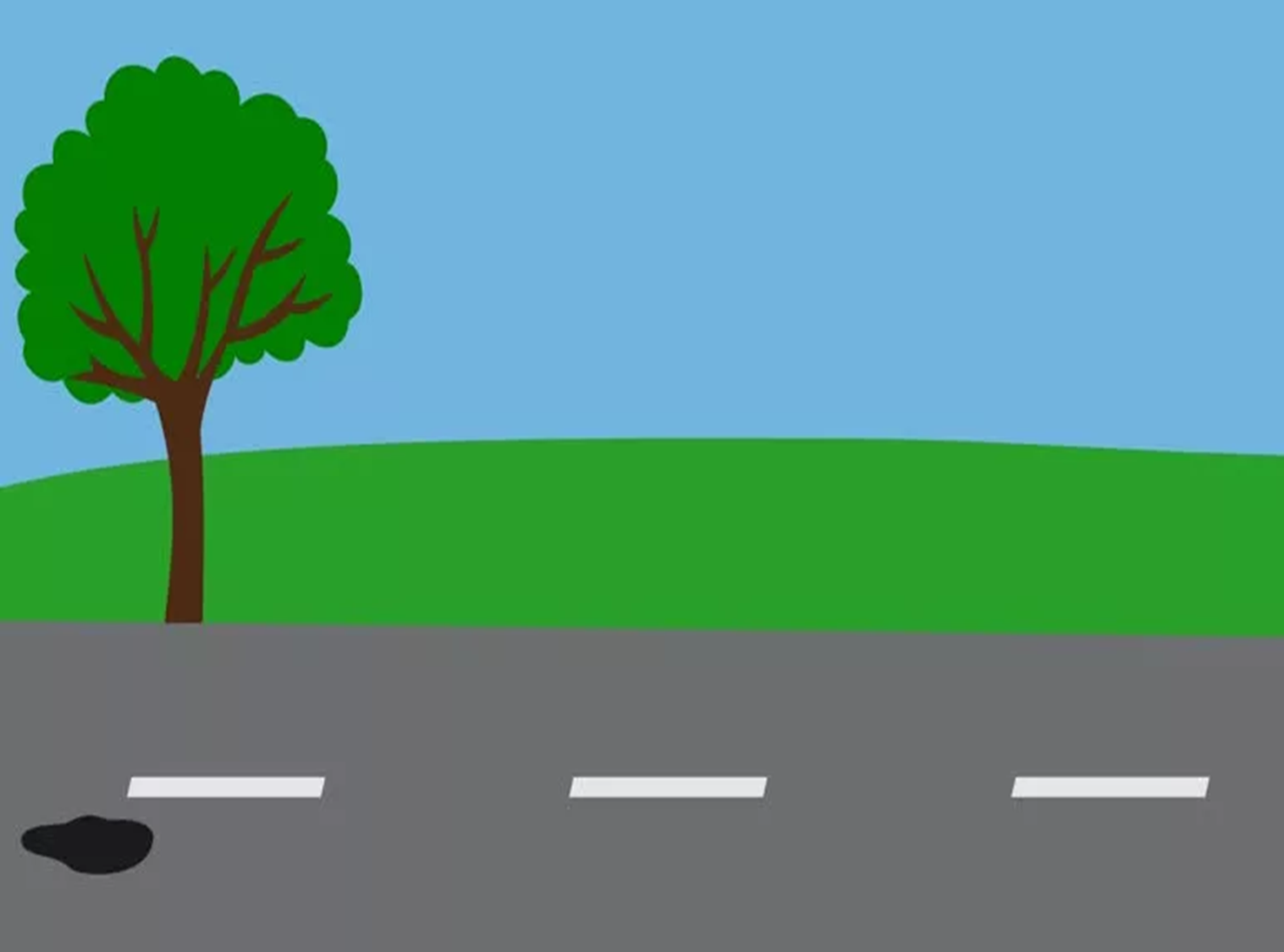 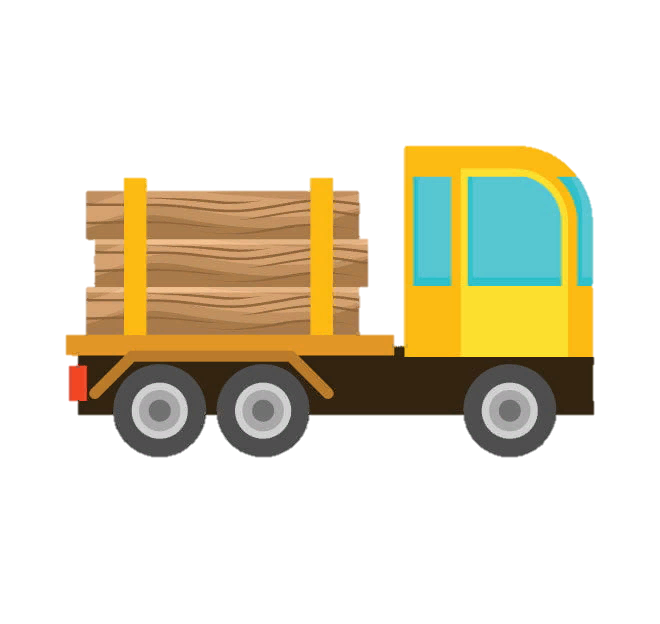 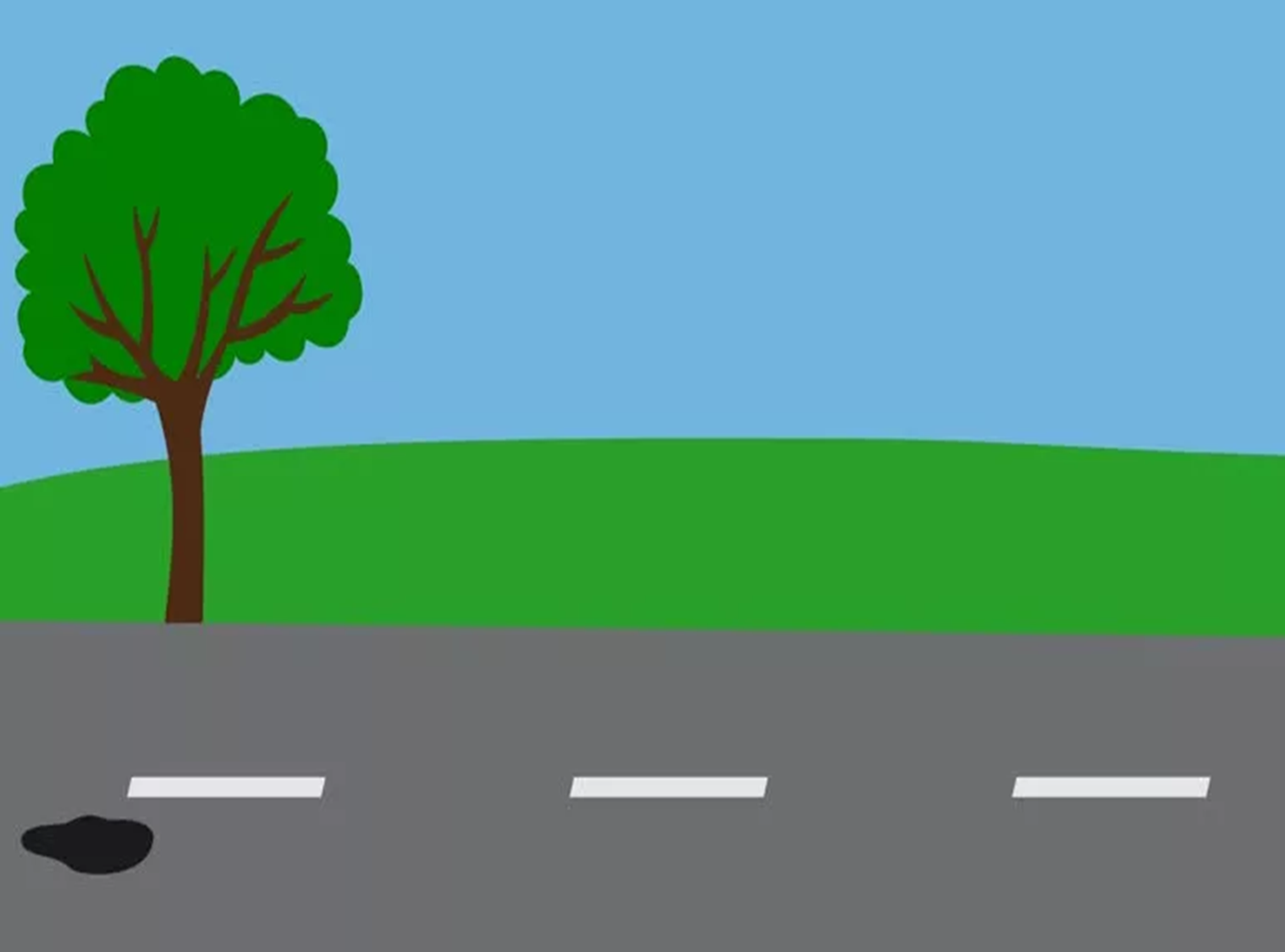 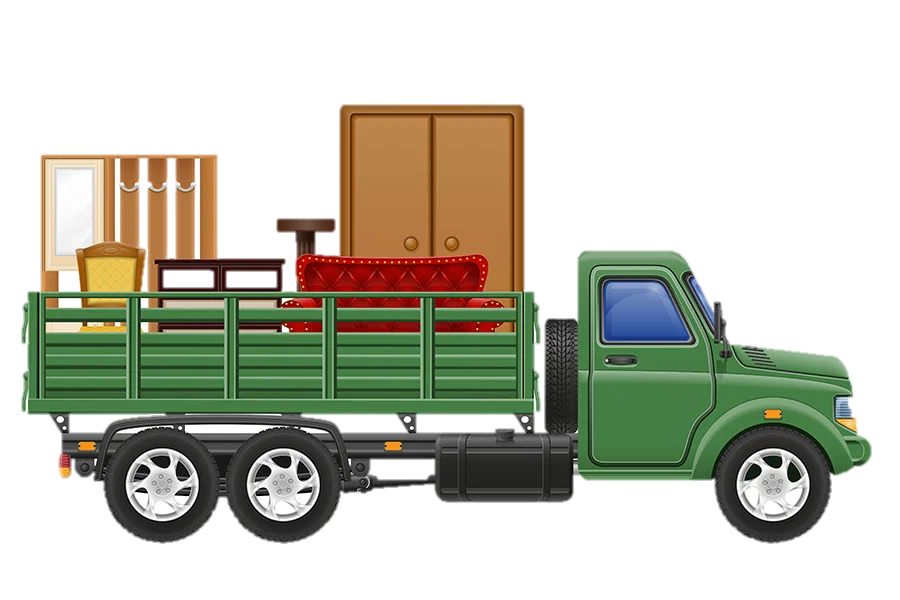 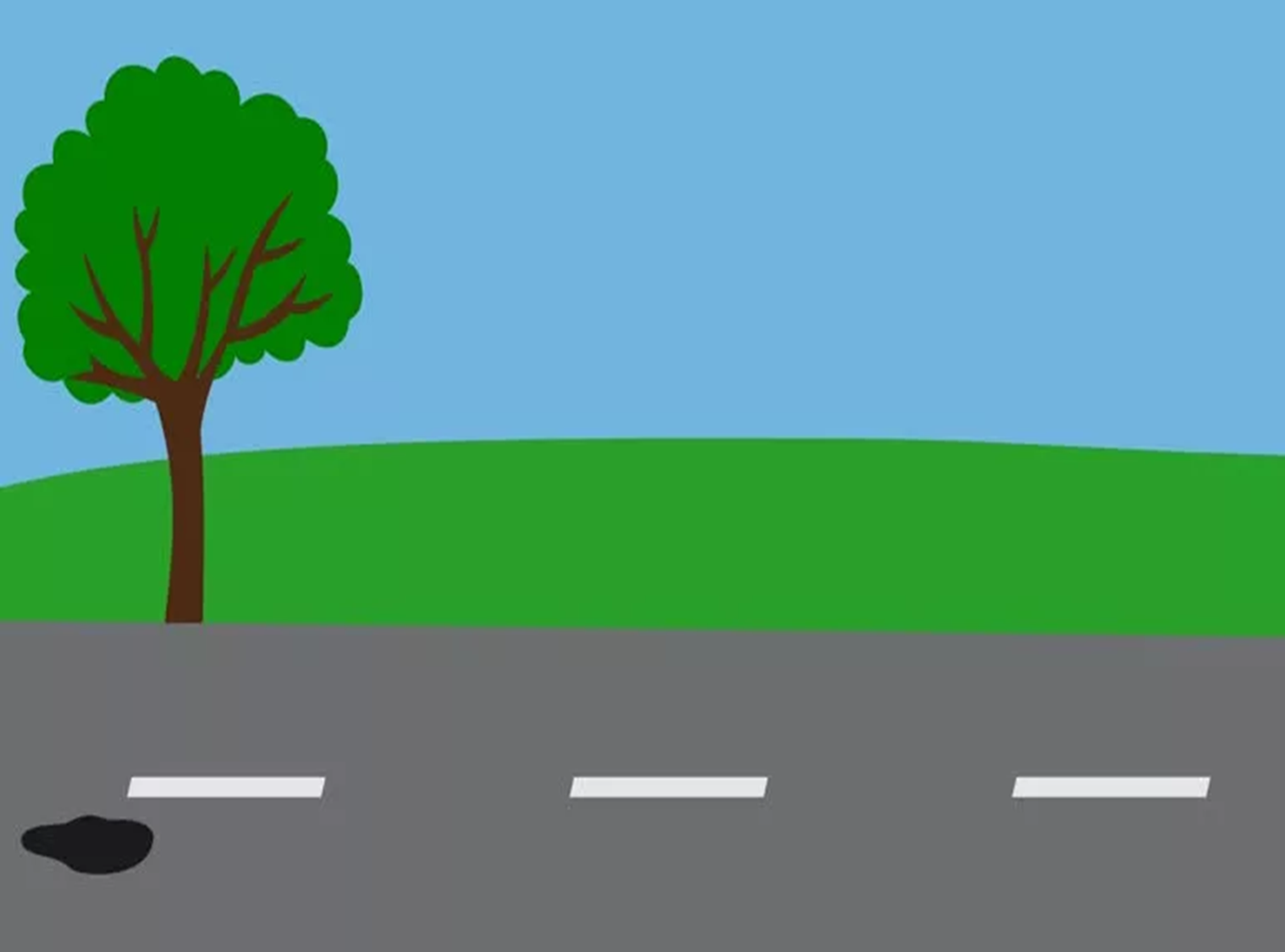 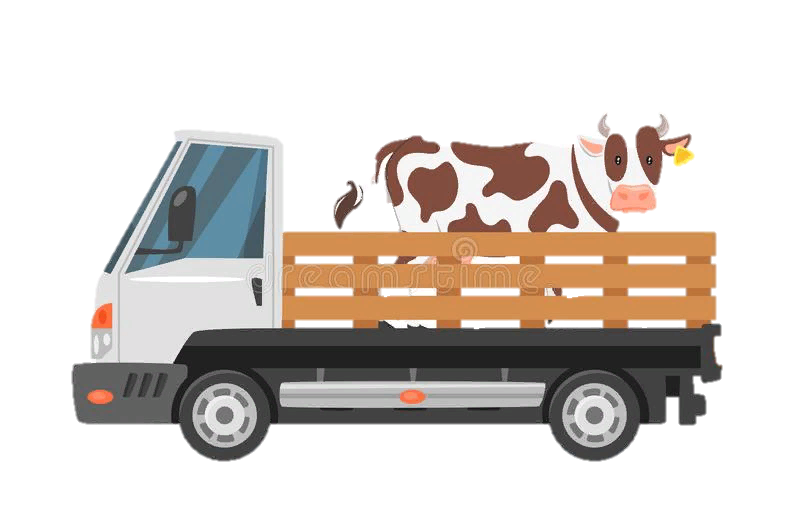 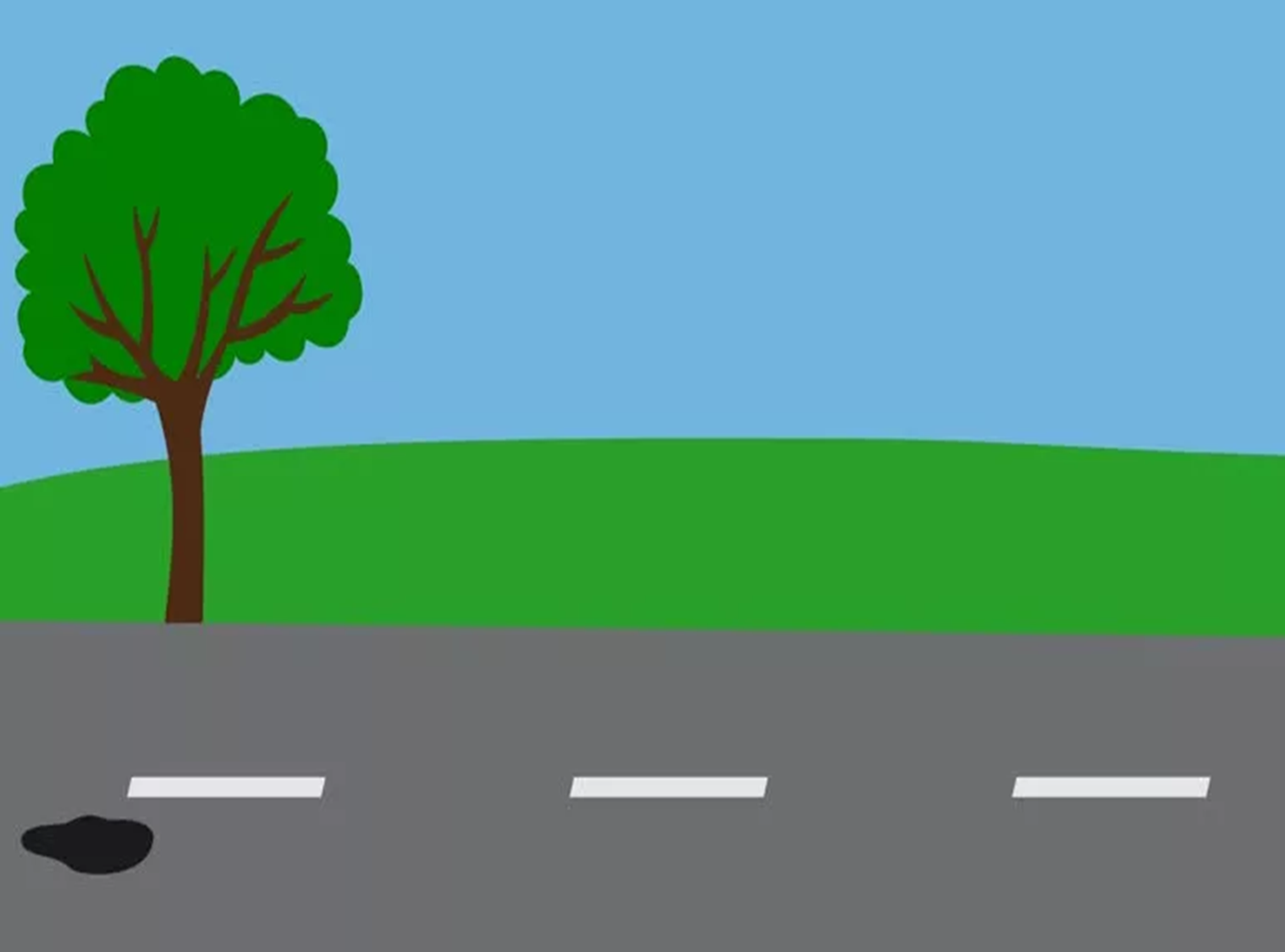 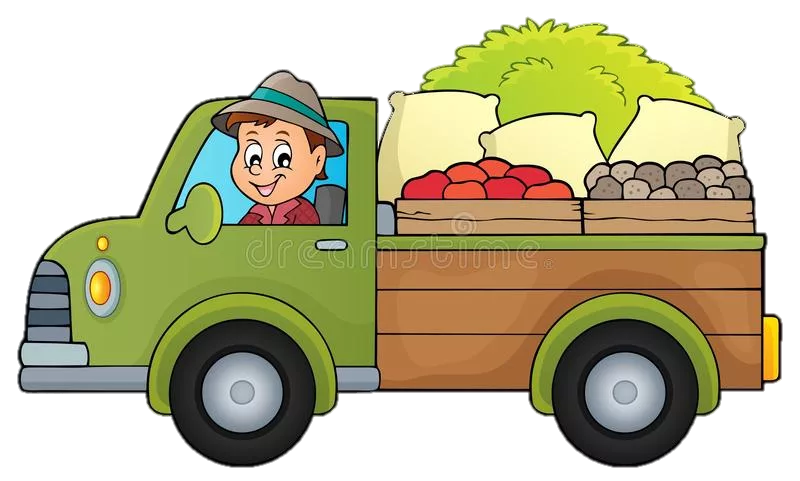 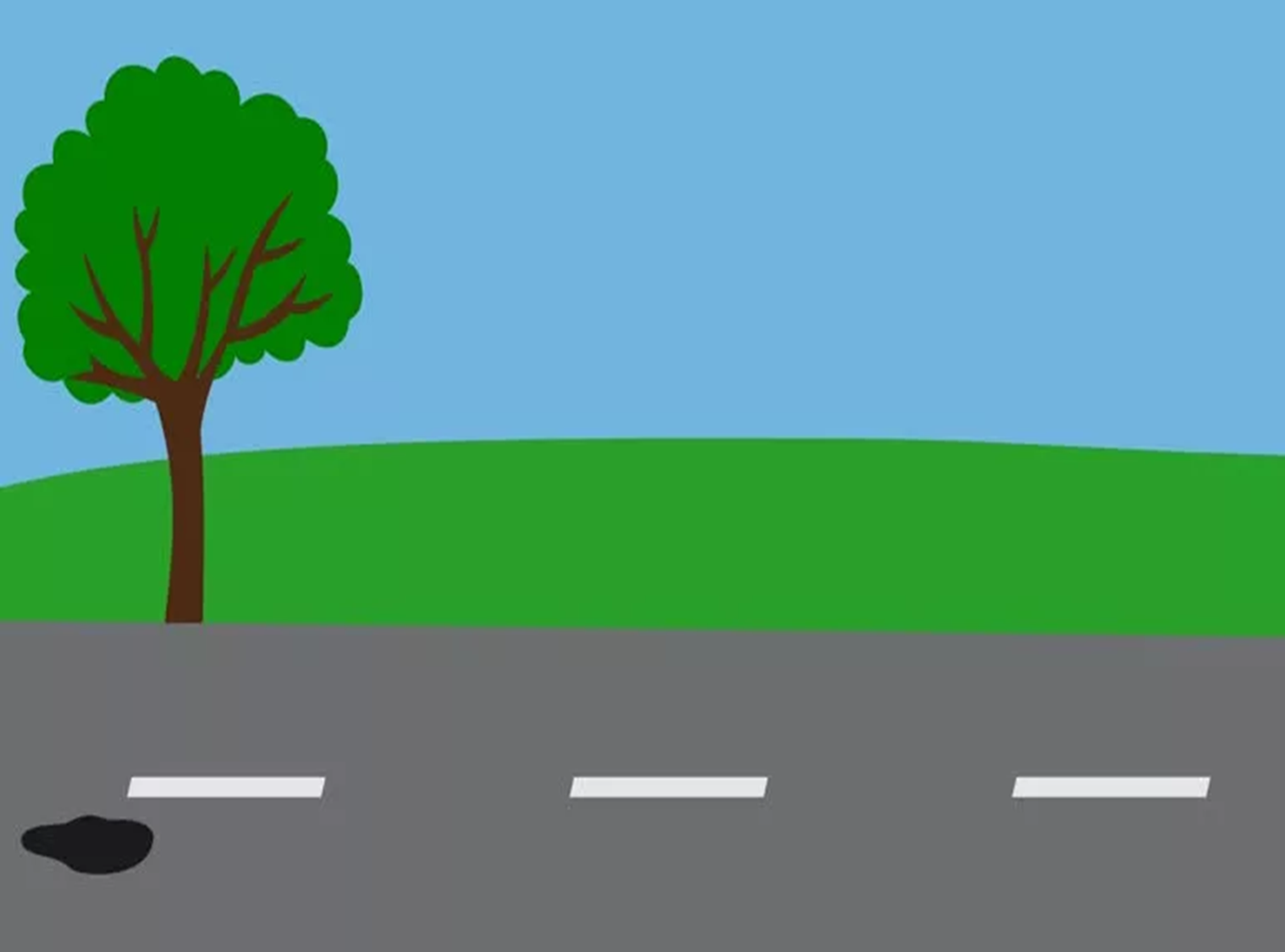 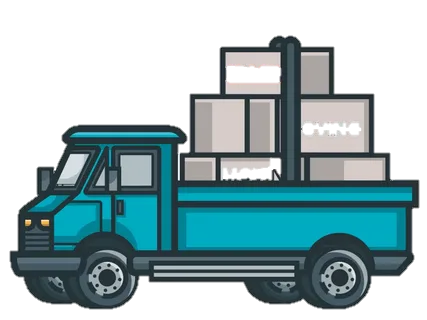